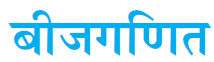 1
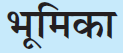 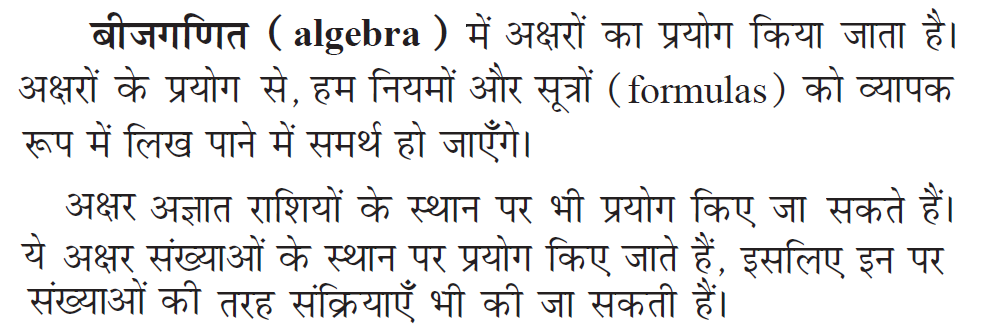 2
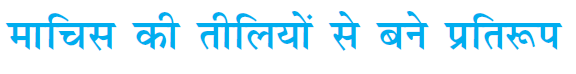 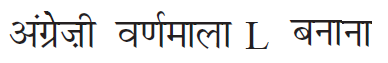 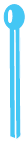 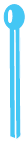 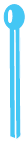 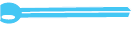 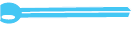 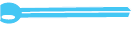 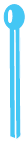 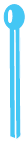 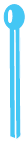 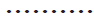 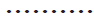 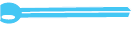 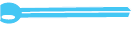 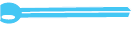 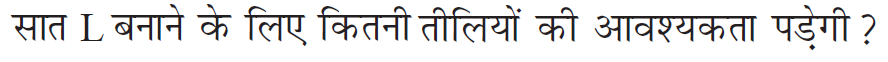 3
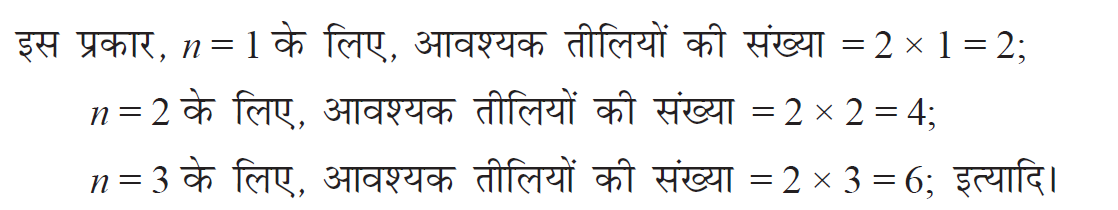 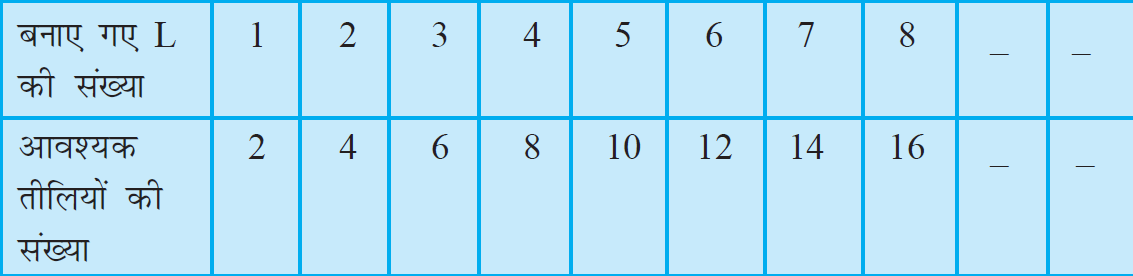 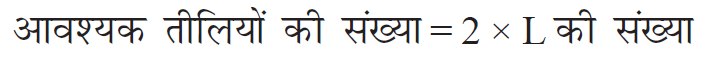 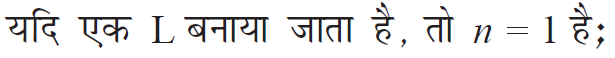 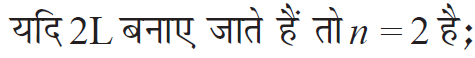 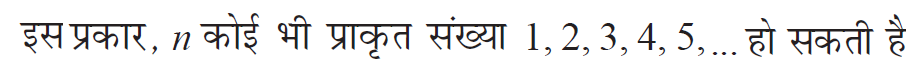 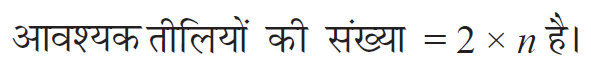 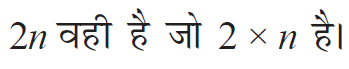 4
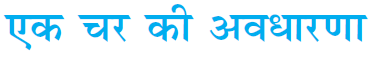 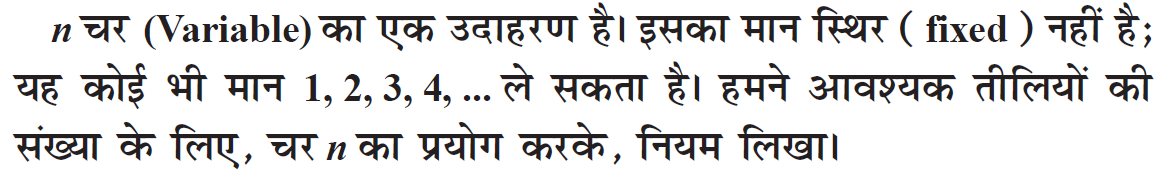 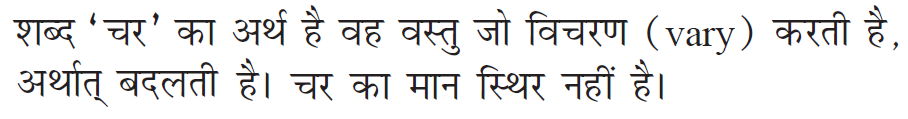 5
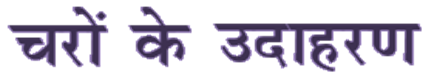 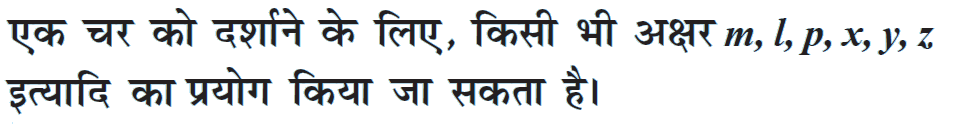 6
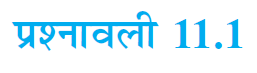 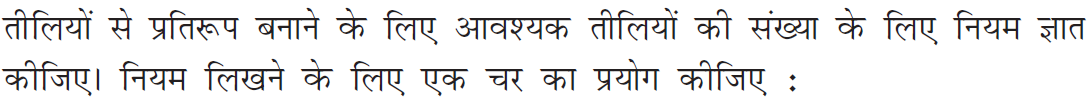 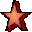 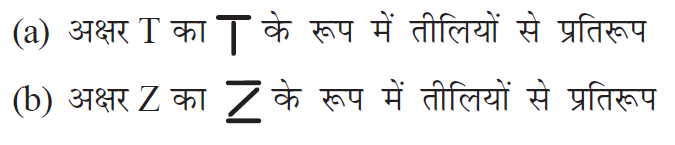 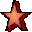 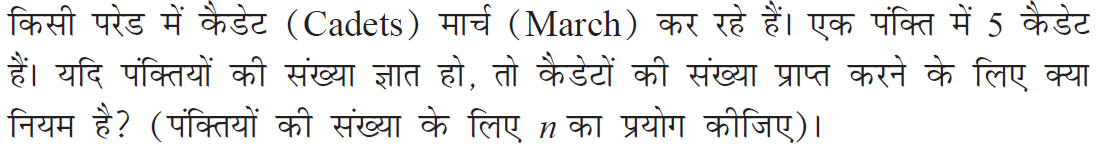 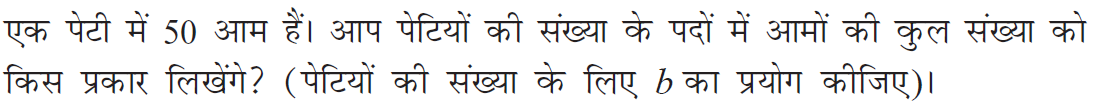 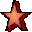 7
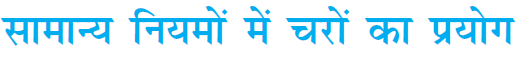 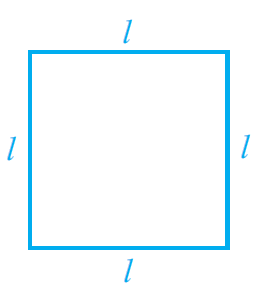 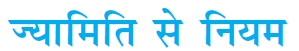 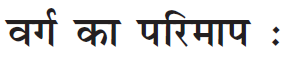 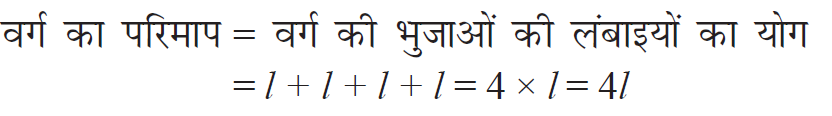 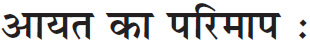 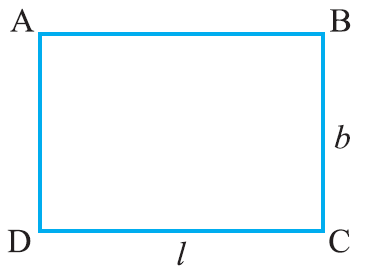 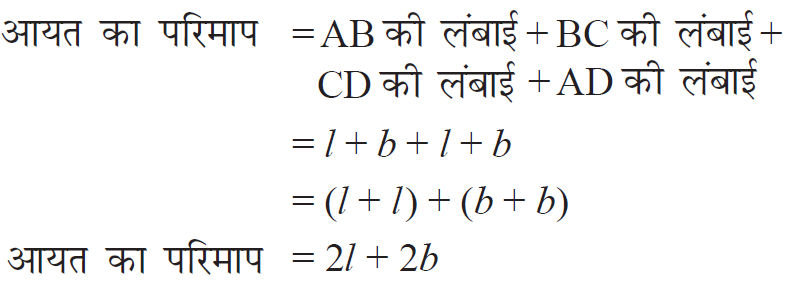 8
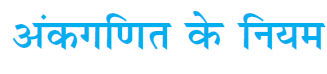 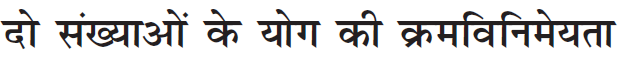 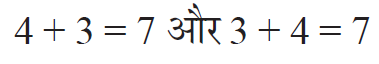 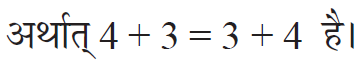 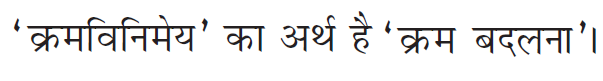 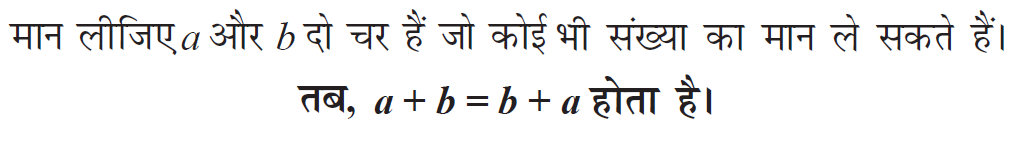 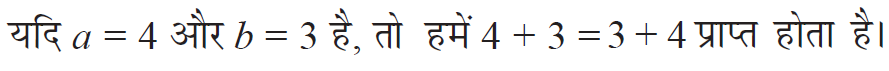 9
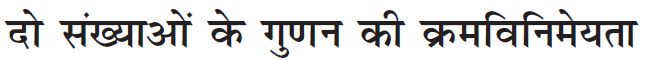 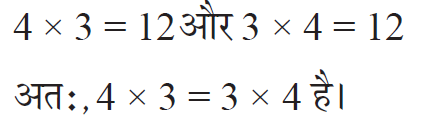 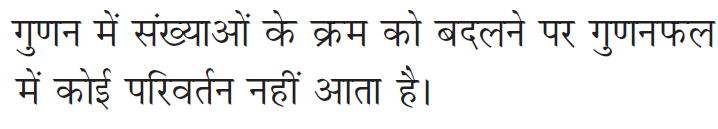 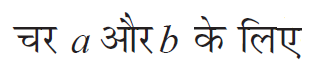 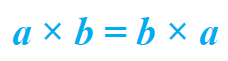 10
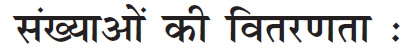 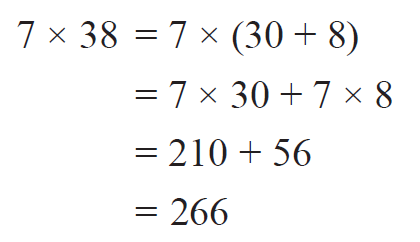 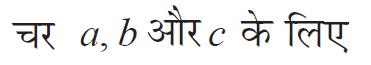 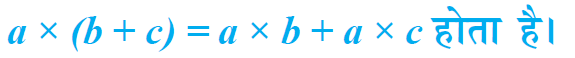 11
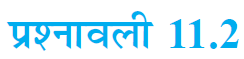 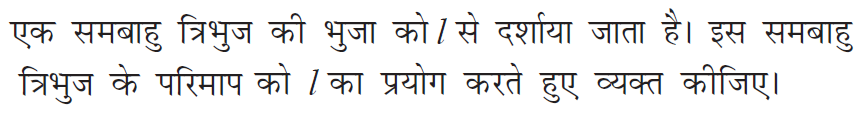 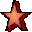 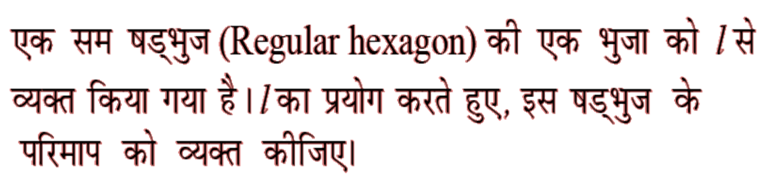 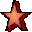 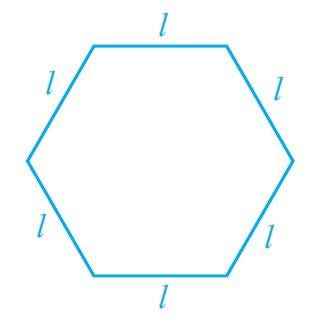 12
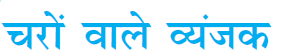 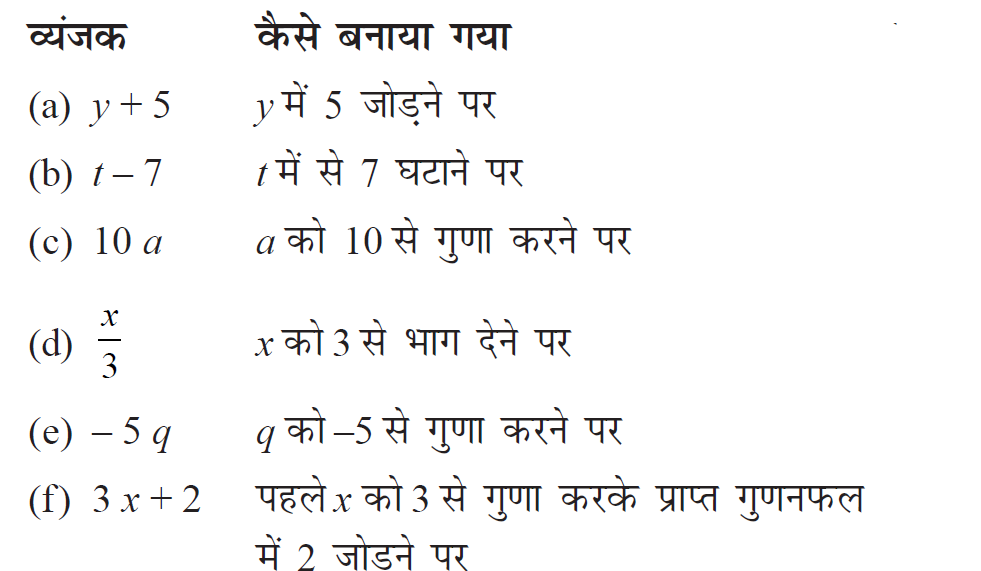 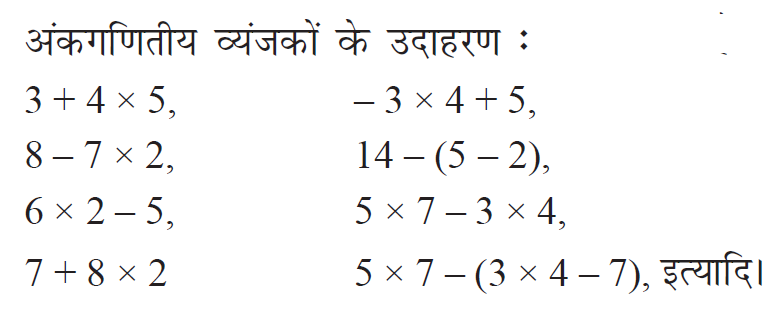 13
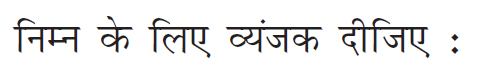 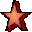 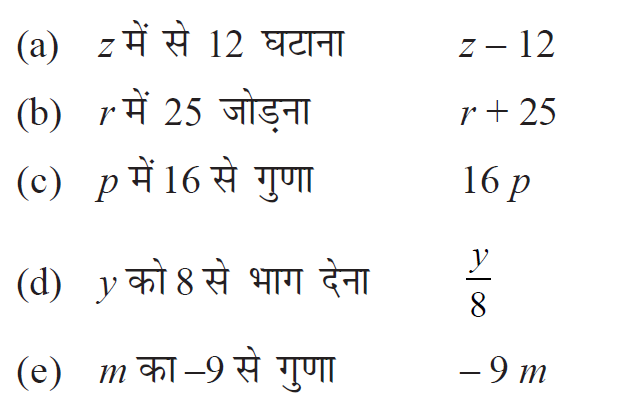 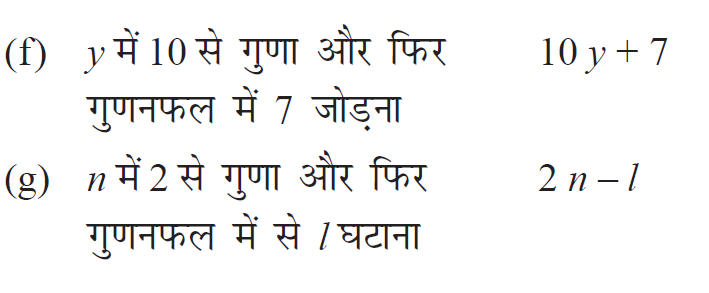 14
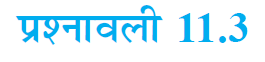 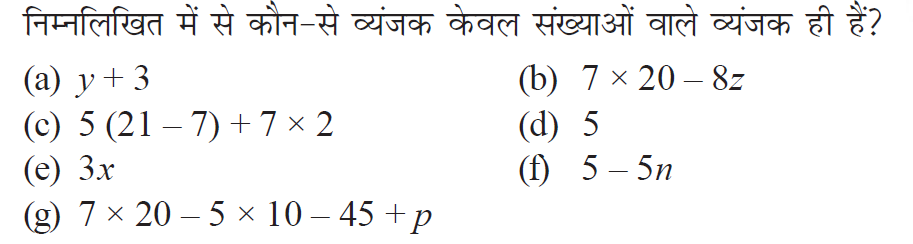 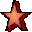 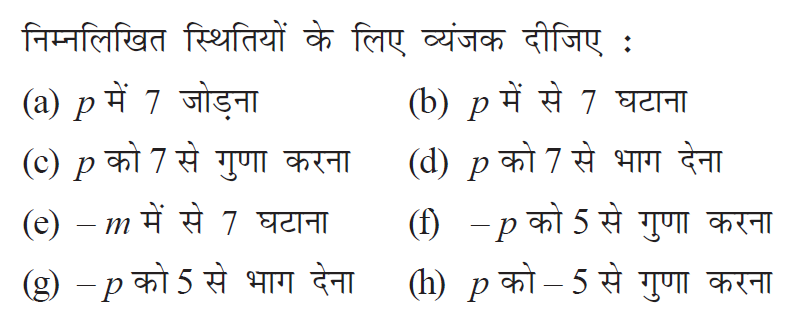 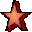 15
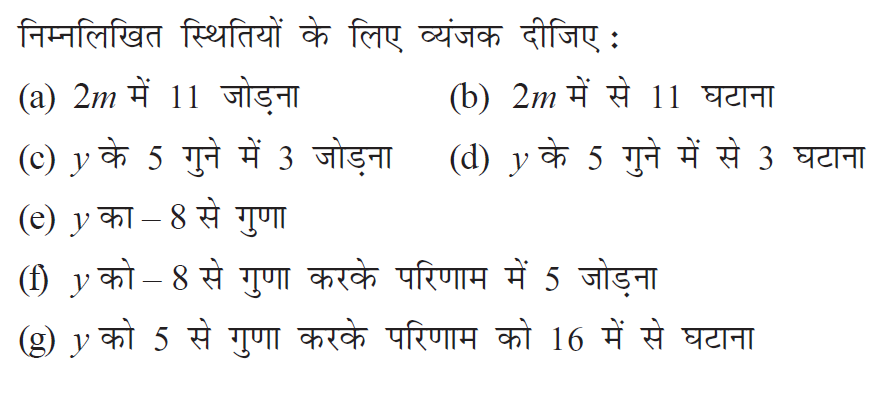 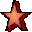 16
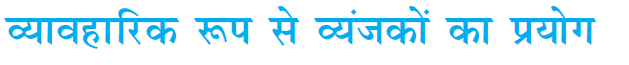 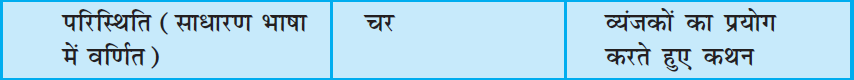 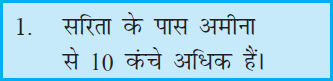 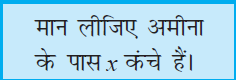 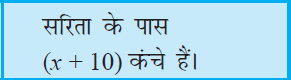 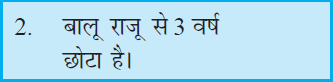 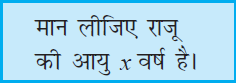 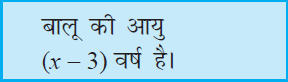 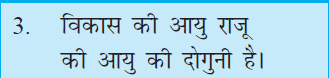 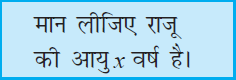 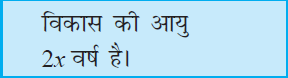 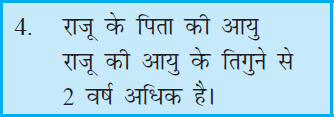 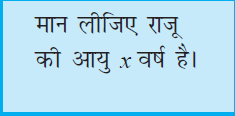 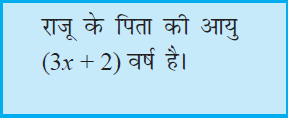 17
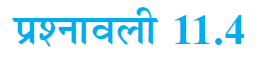 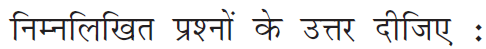 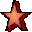 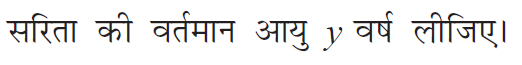 y + 5
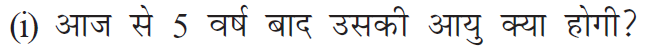 Y - 3
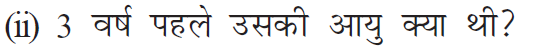 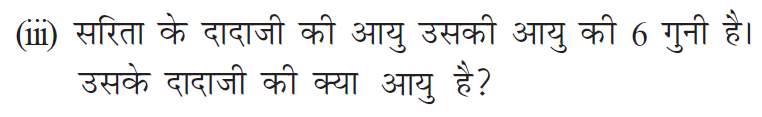 6y
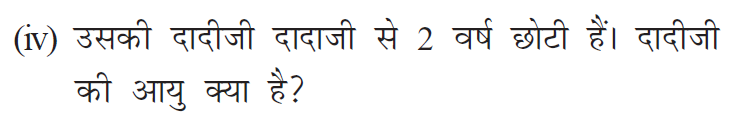 6y -2
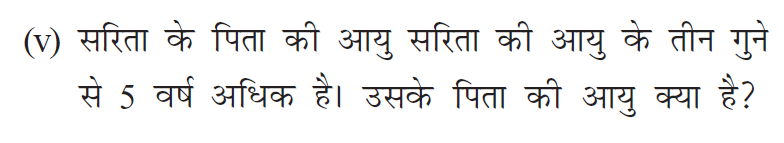 3y + 5
18
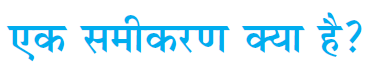 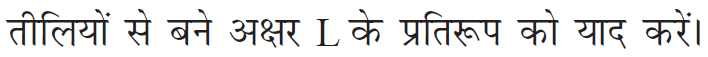 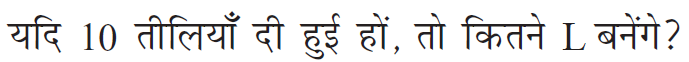 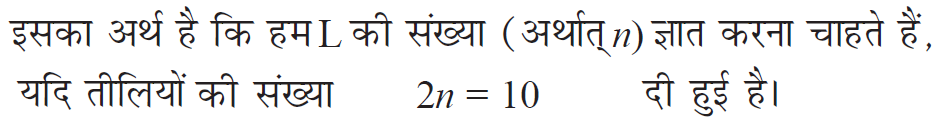 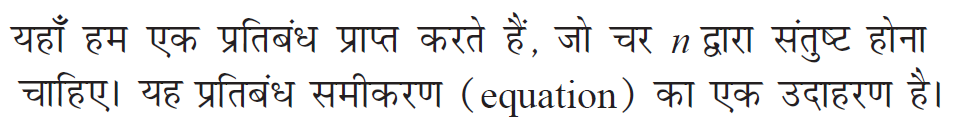 19
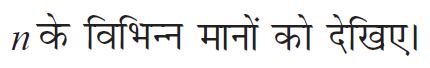 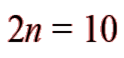 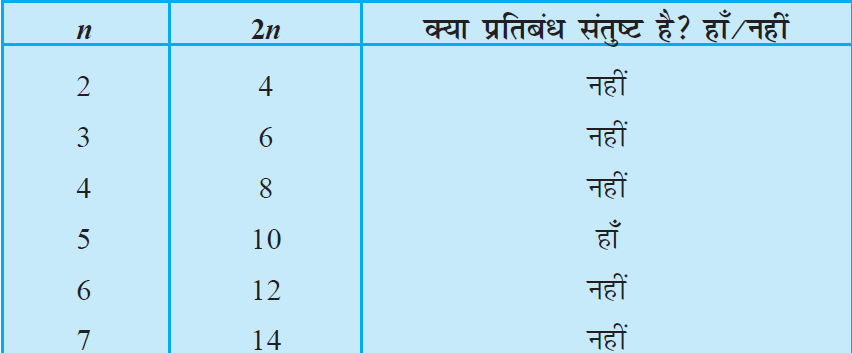 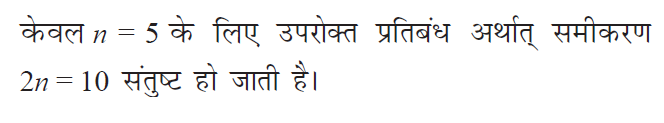 20
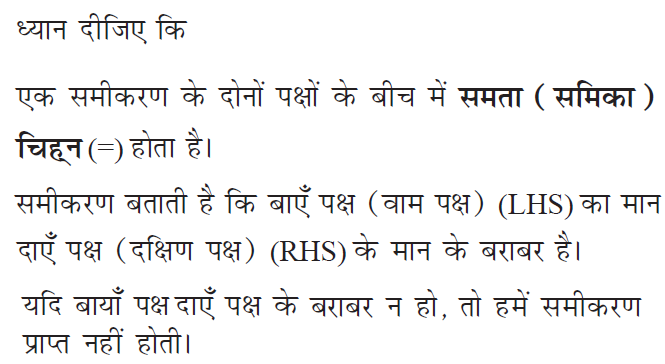 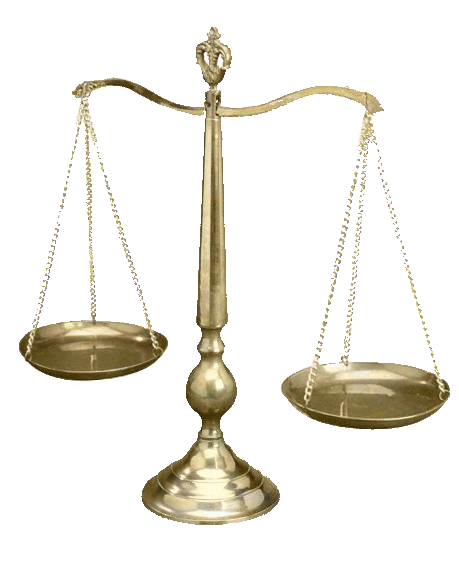 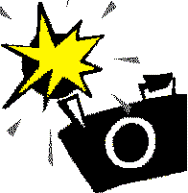 21
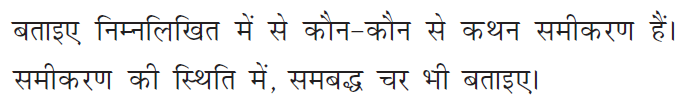 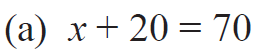 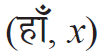 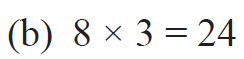 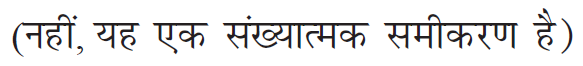 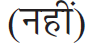 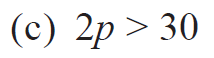 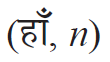 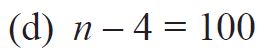 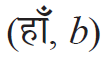 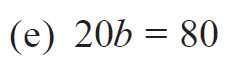 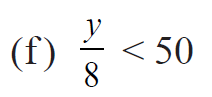 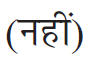 22
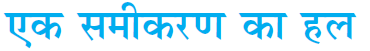 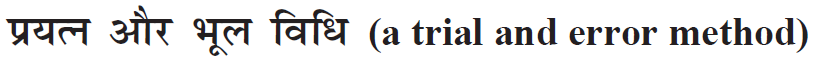 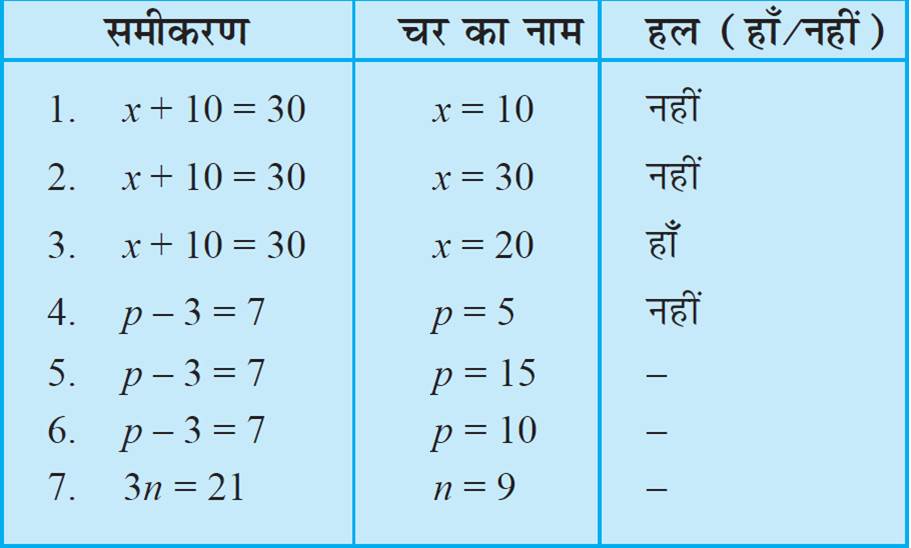 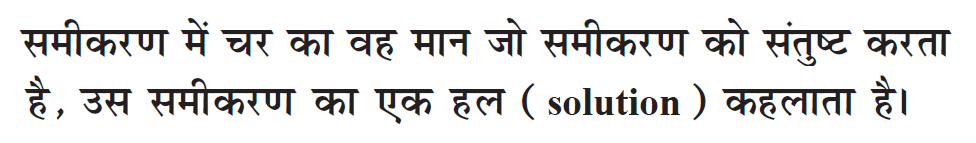 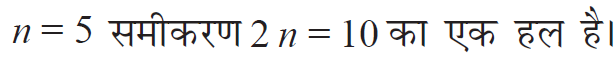 23
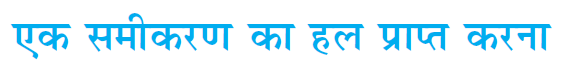 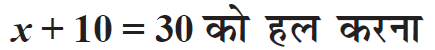 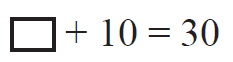 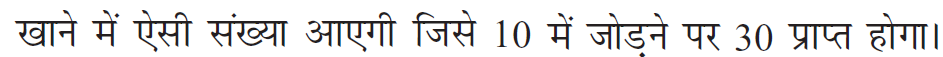 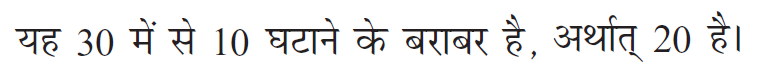 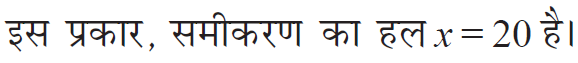 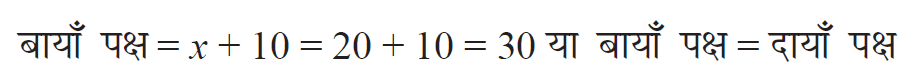 24
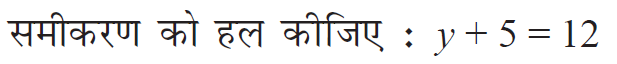 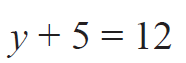 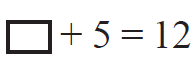 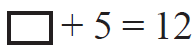 -5
-5
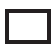 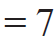 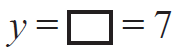 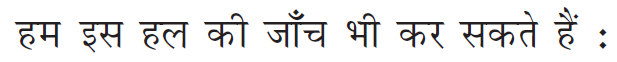 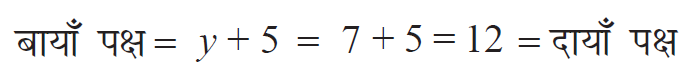 25
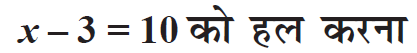 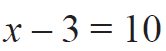 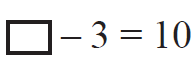 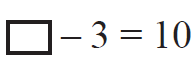 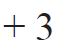 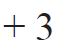 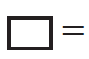 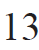 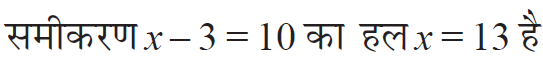 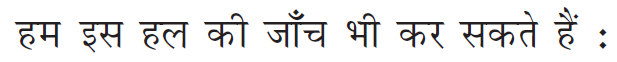 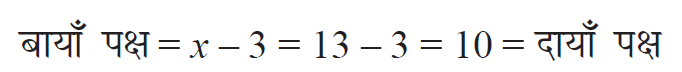 26
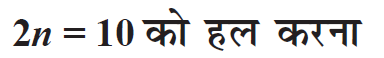 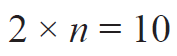 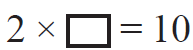 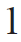 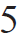 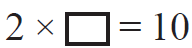 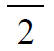 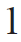 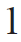 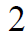 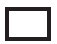 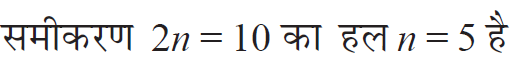 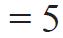 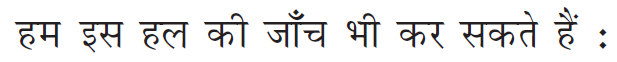 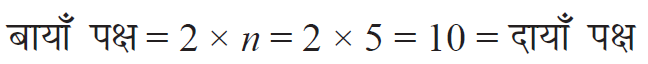 27
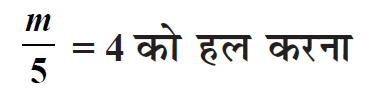 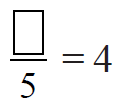 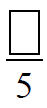 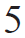 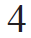 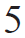 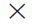 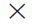 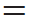 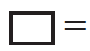 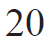 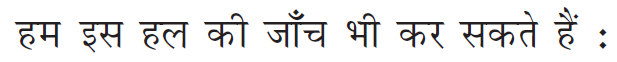 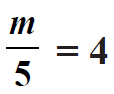 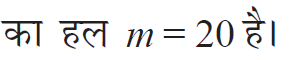 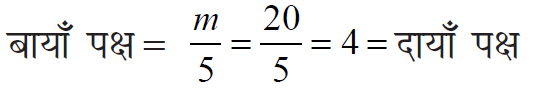 28
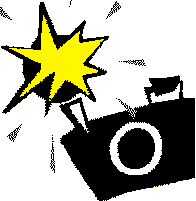 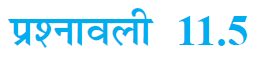 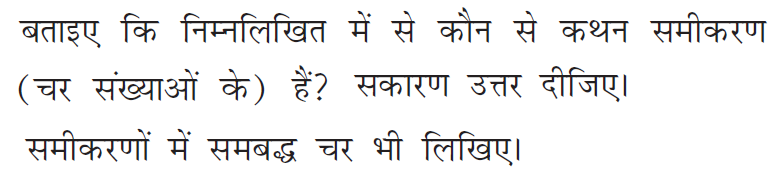 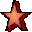 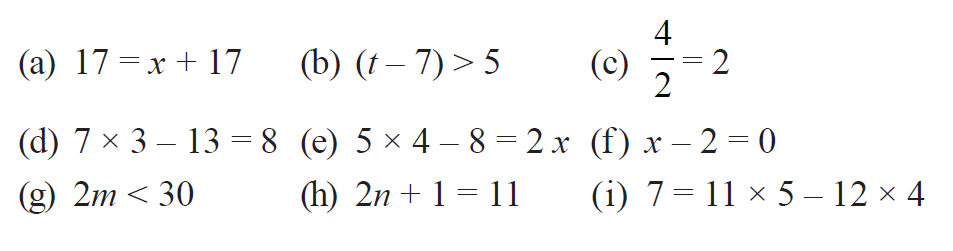 29
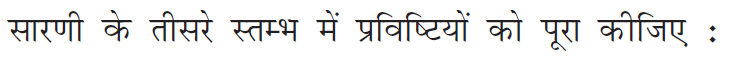 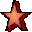 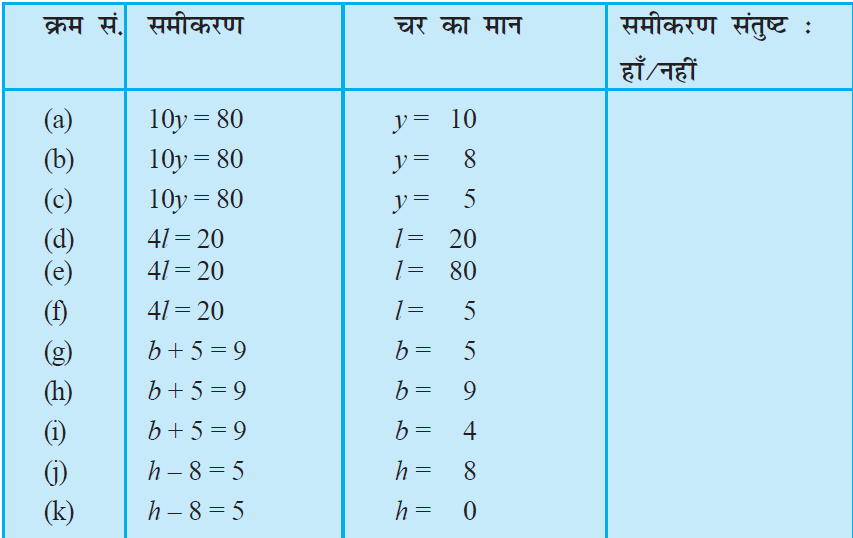 30
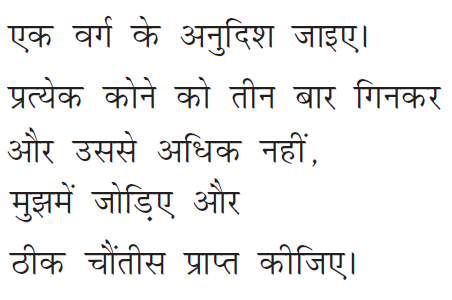 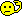 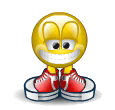 =Y
Y + 3 x 4 = 34
Y + 12 =  34
     -12  = -12
Y          =   22
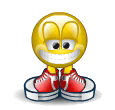 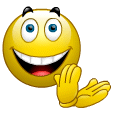 31
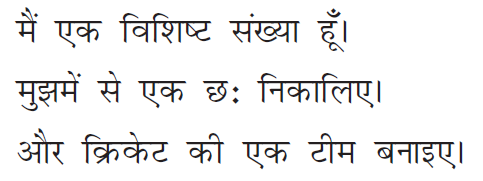 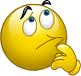 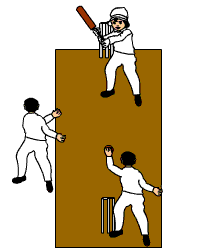 Z – 6 =  11
   + 6    + 6
Z         = 17
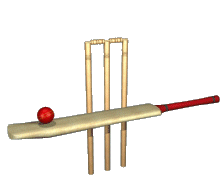 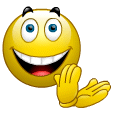 32
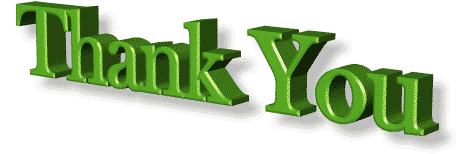 33
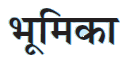 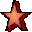 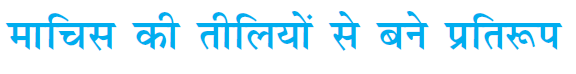 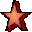 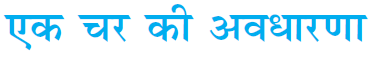 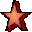 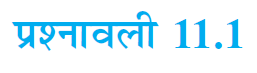 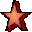 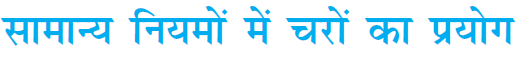 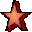 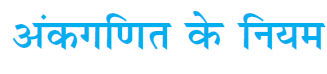 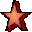 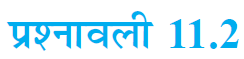 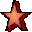 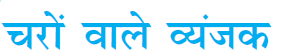 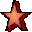 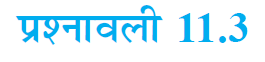 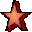 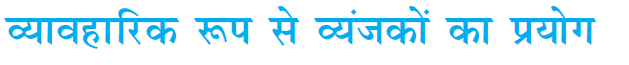 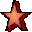 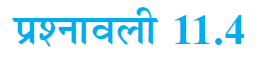 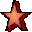 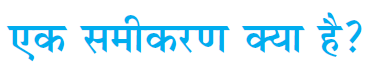 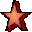 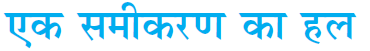 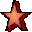 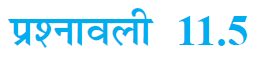 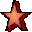 34